فرم شماره 1
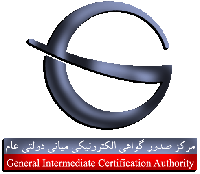 شناسه فرم: 
----.2011.A.-------------------
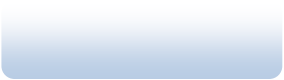 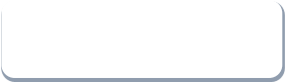 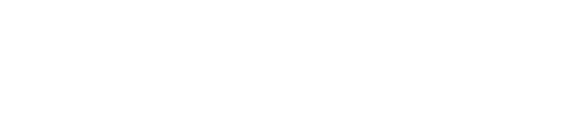 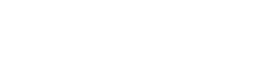 فرم درخواست گواهي الكترونيكي 
افراد حقيقي / حقوقي
تاريخ تكميل فرم: .......................................
PDF-XChange Editor
DEMO
PDF-XChange Editor
DEMO
PDF-XChange Editor
DEMO
زز
1( مشخصات مبلغ واريزی
شماره قبض يا شماره پيگيری: 
 
2( مشخصات فردی )فارسي( 
ز 
نـــام:نـامخانـوادگي:
نام پدر:تــاريخ تولـد:
شماره ملي:جنسيت: زن مرد
3( آدرس و تلفن
استان :شهر:
آدرس منزل:
PDF-XChange Editor
DEMO
PDF-XChange Editor
DEMO
PDF-XChange Editor
DEMO
کدپستي ده رقمي:تلفن همراه:
تلفن ثابت:)کد شهرستان درج گردد(
شش 
4( مشخصات فردی )انگليسي(
First Name:
Last Name:
Email:
ش 
5( تاييد صحت مندرجات فرم )اين قسمت توسط متقاضي تكميل و تاييد گردد.(
محل امضا اثر انگشت
تذکر: محل امضای فرد که بر اساس آگاهي از مندرجات »توافقنامه صاحب گواهي« و پذيرش آن، 
 قابل دسترس در آدرس /http://www.mocca.irبخش مستندات تاييد گردد.
PDF-XChange Editor
DEMO
PDF-XChange Editor
DEMO
PDF-XChange Editor
DEMO
موارد استفاده گواهي:  
  اتحاديه املاک سازمان بورس و اوراق بهادر)کدال( ستاد بسيج اقتصادی ساير: .........................................
.
6( مشخصات سازمان /شرکت )فارسي(
نام ثبتي سازمان/ شرکت :
نام تجاری سازمان/ شرکت:
سمت سازماني :
 غيردولتي شناسه ملي شرکت/ موسسه:نوع مالكيت:دولتي
تذکر: جهت دريافت اين شناسه، به پايگاه اطلاع رساني شناسه ملي اشخاص حقوقي کشور با آدرس http://lpnc.gov.ir مراجعه نماييد.
 مختلط سهامي تضامني با مسووليت محدود سهامي عام سهامي خاص
  مدني غيرتجاری تعاوني توليد و مصرف نسبي مختلط غيرسهامي
  نهاد عمومي غير دولتي شرکت دولتي موسسه دولتي وزارتخانه
PDF-XChange Editor
DEMO
PDF-XChange Editor
DEMO
PDF-XChange Editor
DEMO
نوع سازمان/شرکت :
آدرس سازمان/شرکت :
تلفن :نمابر:
صفحه 1 از 2
فرم شماره 1
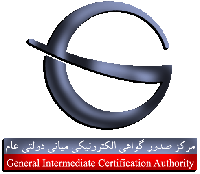 شناسه فرم: 
----.2011.A.-------------------
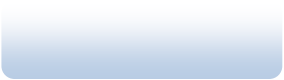 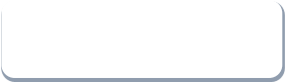 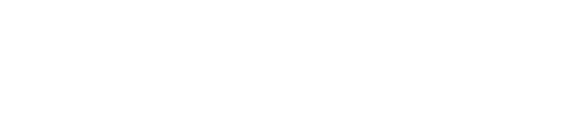 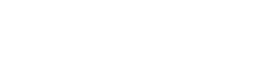 فرم درخواست گواهي الكترونيكي 
افراد حقيقي / حقوقي
تاريخ تكميل فرم: .......................................
PDF-XChange Editor
DEMO
PDF-XChange Editor
DEMO
PDF-XChange Editor
DEMO
زز
7( مشخصات سازمان/شرکت )انگليسي(
Company/ Organization:	 	
 {نام انگليسي شرکت/موسسه}
  )ادامه در سطر دوم و سوم(
Organization Unit(level 1):	 	
}نام واحد سازمان به انگليسي{ 
 )ادامه در سطر دوم و سوم(
Organization Unit(level 2):	 	
}نام واحد سازمان به انگليسي{ 
  )ادامه در سطر دوم و سوم(
Title:M A L I M{سمت به انگليسي}
PDF-XChange Editor
DEMO
PDF-XChange Editor
DEMO
PDF-XChange Editor
DEMO
//: Web Site: http{وب سايت}
8( تاييد صحت مندرجات فرم )سازمان/ شرکت(
محل امضا و مهر 
سازمان /شرکت
تذکر: محل تاييد شرکت / سازمان مطابق با اسناد تعهد آور  
که بر اساس آگاهي از مندرجات »تعهدنامه سازمان« و پذيرش آن، 
 قابل دسترس در آدرس /http://www.mocca.ir بخش مستندات تاييد گردد.
.
9( تاييد مسوول دفتر ثبتنام)مدارک( 
ز 
1( اصل قبض واریزی * محل امضا
2( تكميل بودن فرم درخواست مسئول ثبت نام 
3( اصل و کپی هر دو روی کارت شناسایی ملی **  
  4( اصل و کپی یكی از مدارك شناسایی عكسدار معتبر زیر** : 
4-1(شناسنامه 
4-2(گواهينامه 
4-3(گذرنامه 
5( کپی آگهی تاسيس ***  
6( کپی آگهی آخرین تغييرات روزنامه رسمی ***
PDF-XChange Editor
DEMO
PDF-XChange Editor
DEMO
PDF-XChange Editor
DEMO
* حساب سيبا شماره 2176279111112 بانک ملي ايران شعبه بلوار کشاورز )کد شعبه 191( بنام تمرکز وجوه درآمد صدور گواهي - قابل پرداخت در کليه شعب بانک ملي سراسر کشور  
** همراه داشتن اصل مدرک جهت تطبيق الزامي مي باشد  
*** ممهور به مهر شرکت
ز
11( رسيد تحويل گواهي 
گواهی الكترونيكی اینجانب با مشخصات زیر، تحویل گردید.
Serial number :
PDF-XChange Editor
DEMO
PDF-XChange Editor
DEMO
PDF-XChange Editor
DEMO
تاريخ و ساعت صدور گواهي الكترونيكي:
نام و نام خانوادگی و امضاء صاحب گواهی }یا اثر انگشت وکيل{: ................................................................
صفحه 2 از 2